Titus 2.2-3
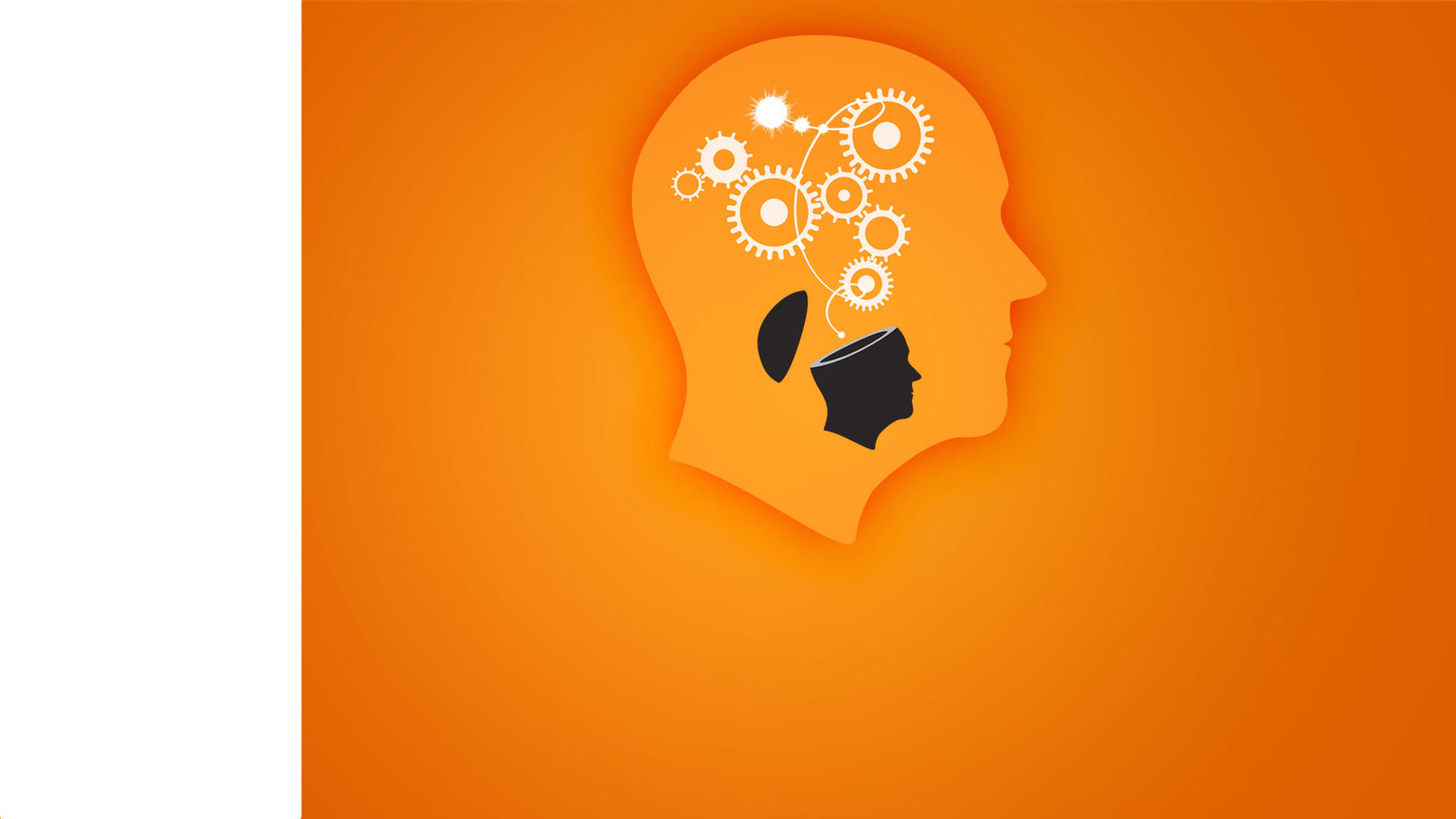 in our right minds
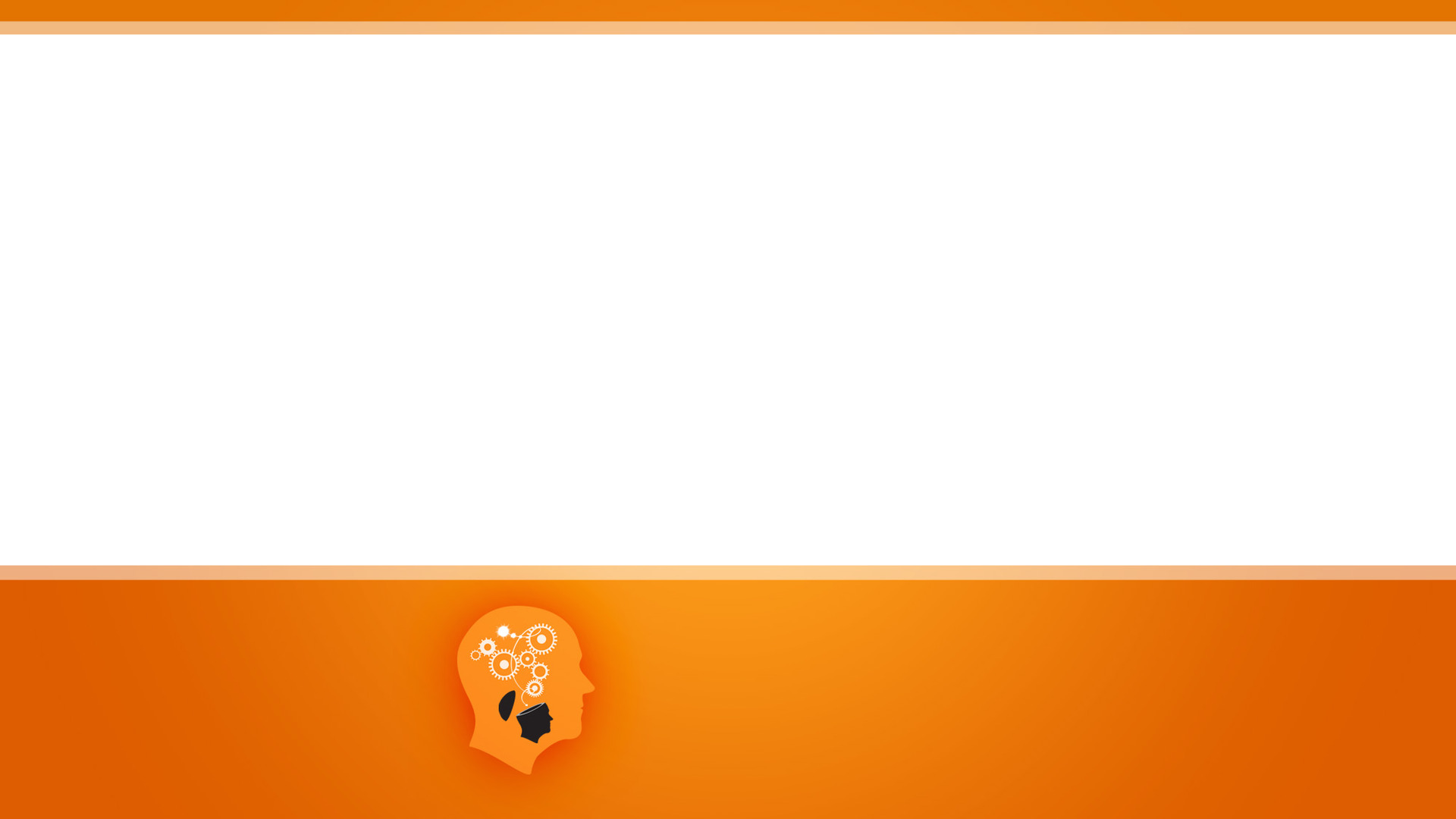 “Older men are to be temperate, dignified, sensible, sound in faith, in love, in perseverance.” 
-Titus 2:2, NASB95
older men in their right minds
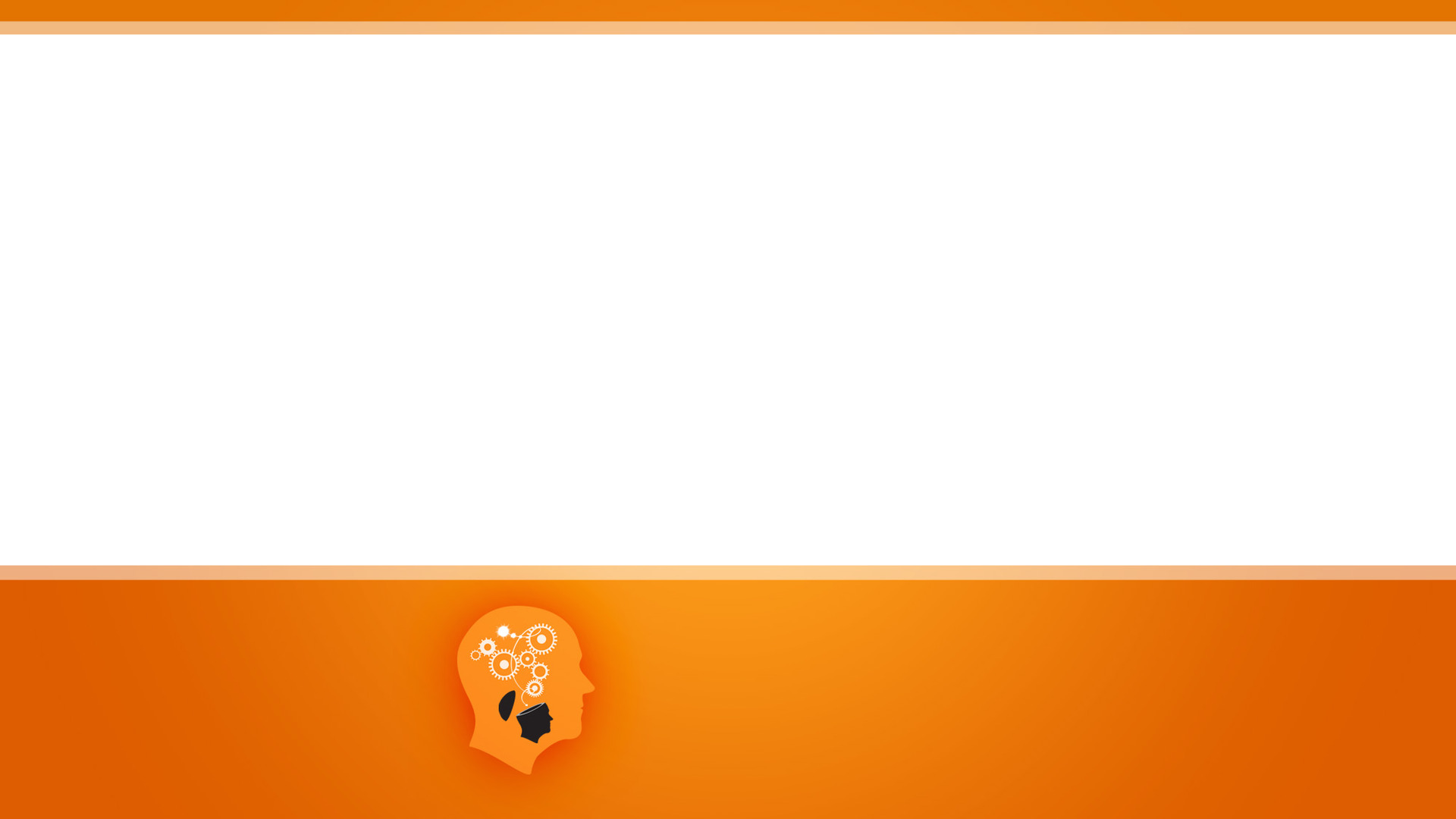 “Older men are to be temperate, dignified, sensible, sound in faith, in love, in perseverance.” 
-Titus 2:2, NASB95
older men in their right minds
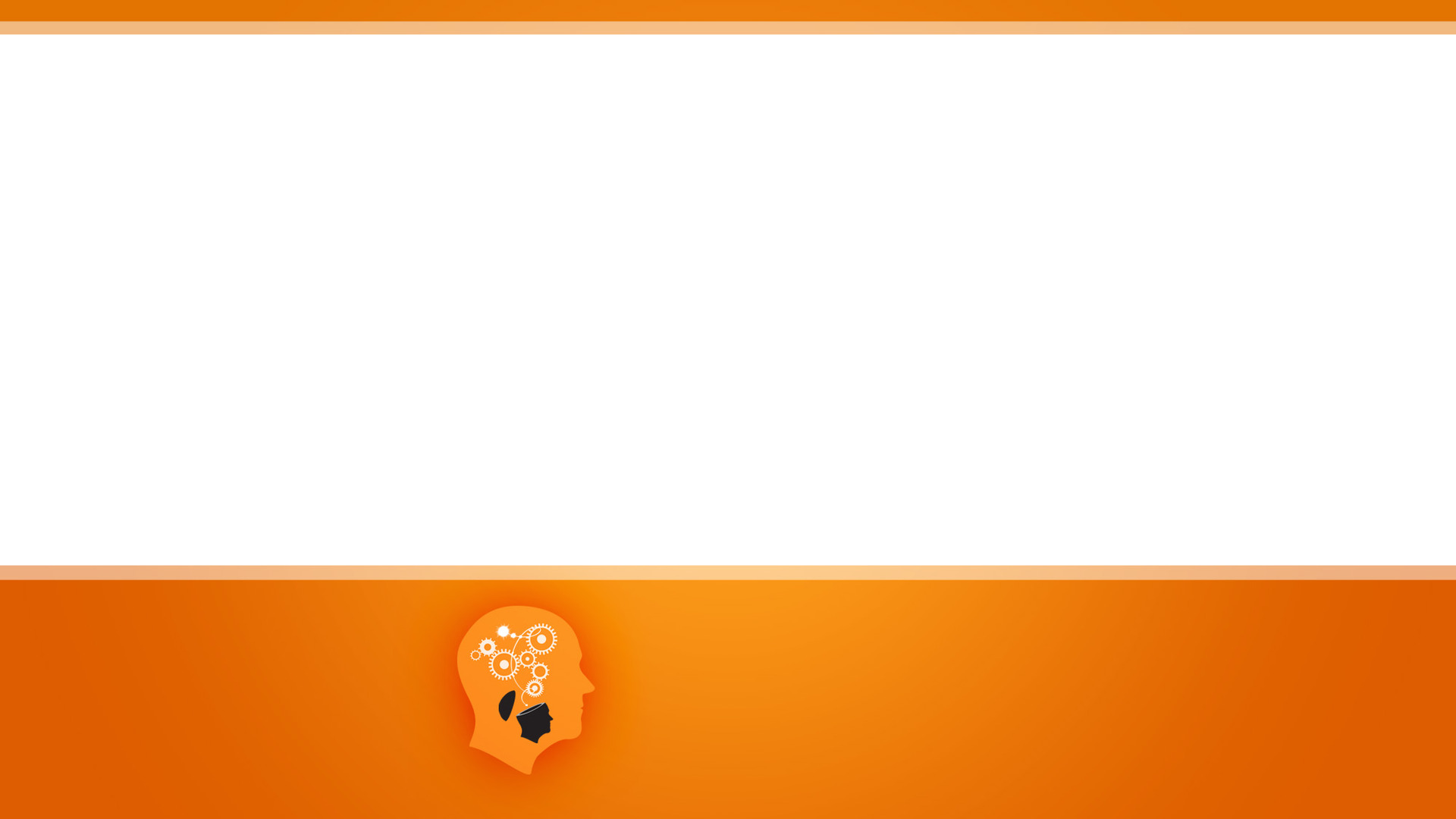 “Older men are to be temperate, dignified, sensible, sound in faith, in love, in perseverance.” 
-Titus 2:2, NASB95
older men in their right minds
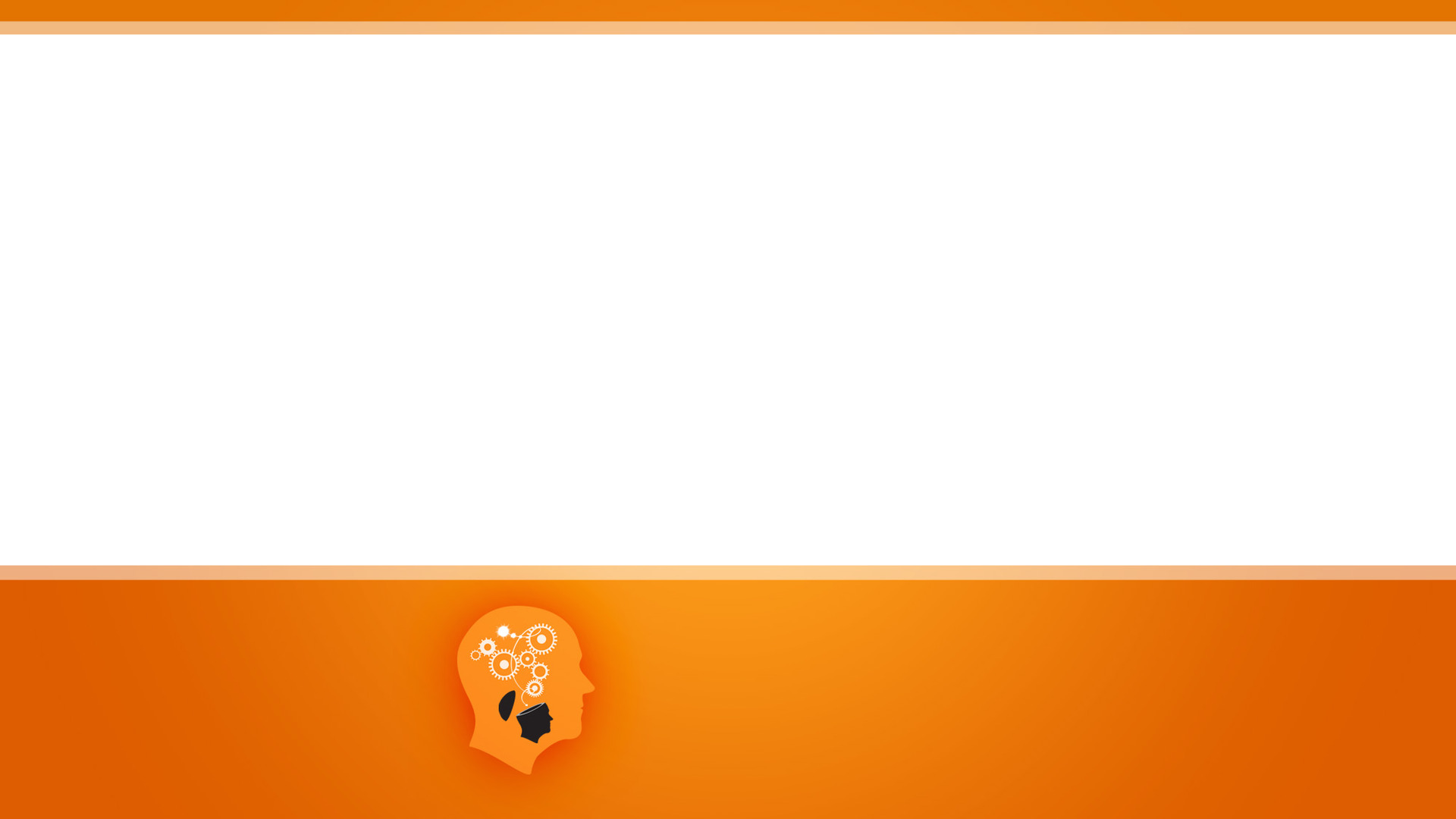 “Older men are to be temperate, dignified, sensible, sound in faith, in love, in perseverance.” 
-Titus 2:2, NASB95
older men in their right minds
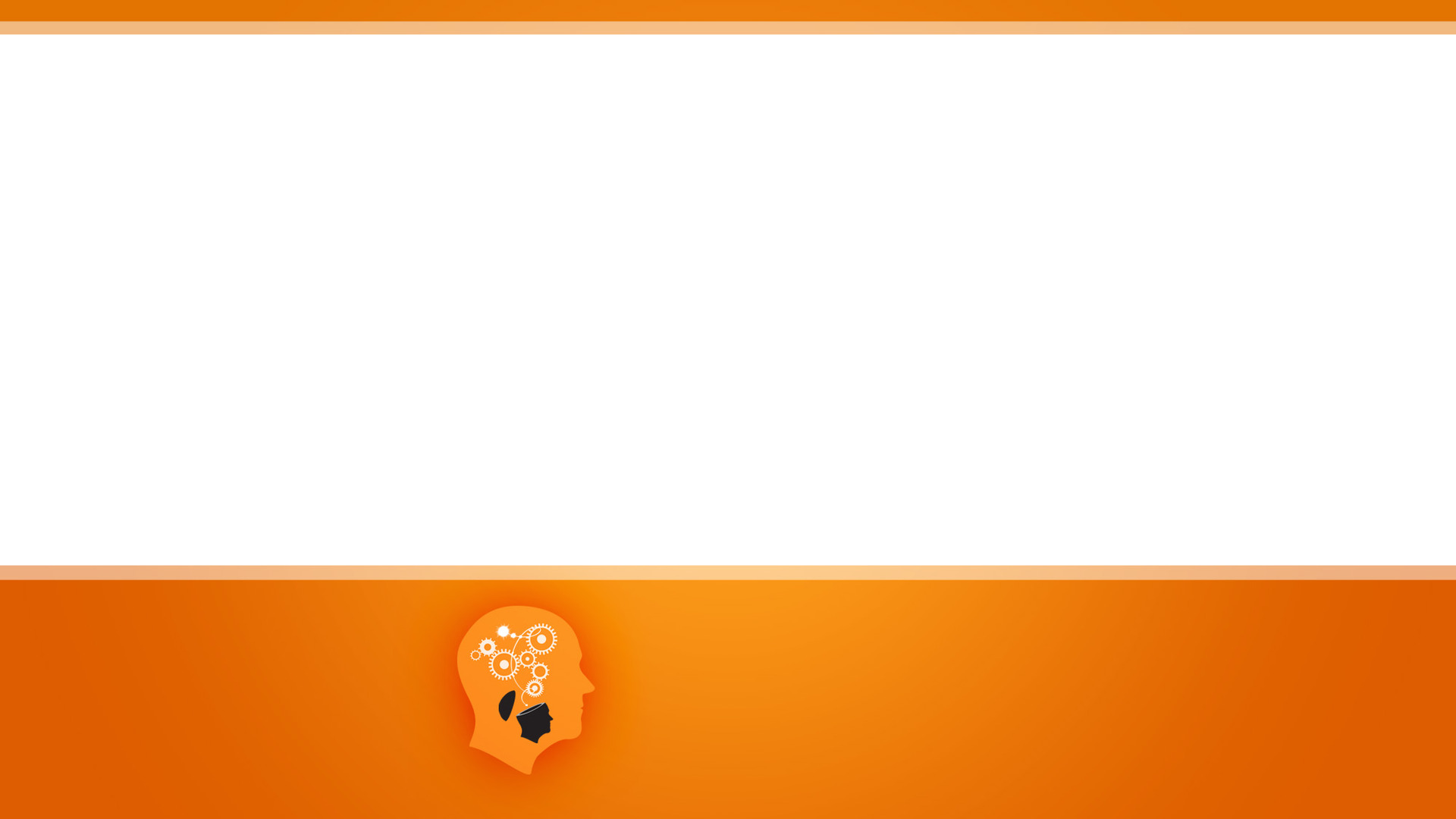 “Older men are to be temperate, dignified, sensible, sound in faith, in love, in perseverance.” 
-Titus 2:2, NASB95
older men in their right minds
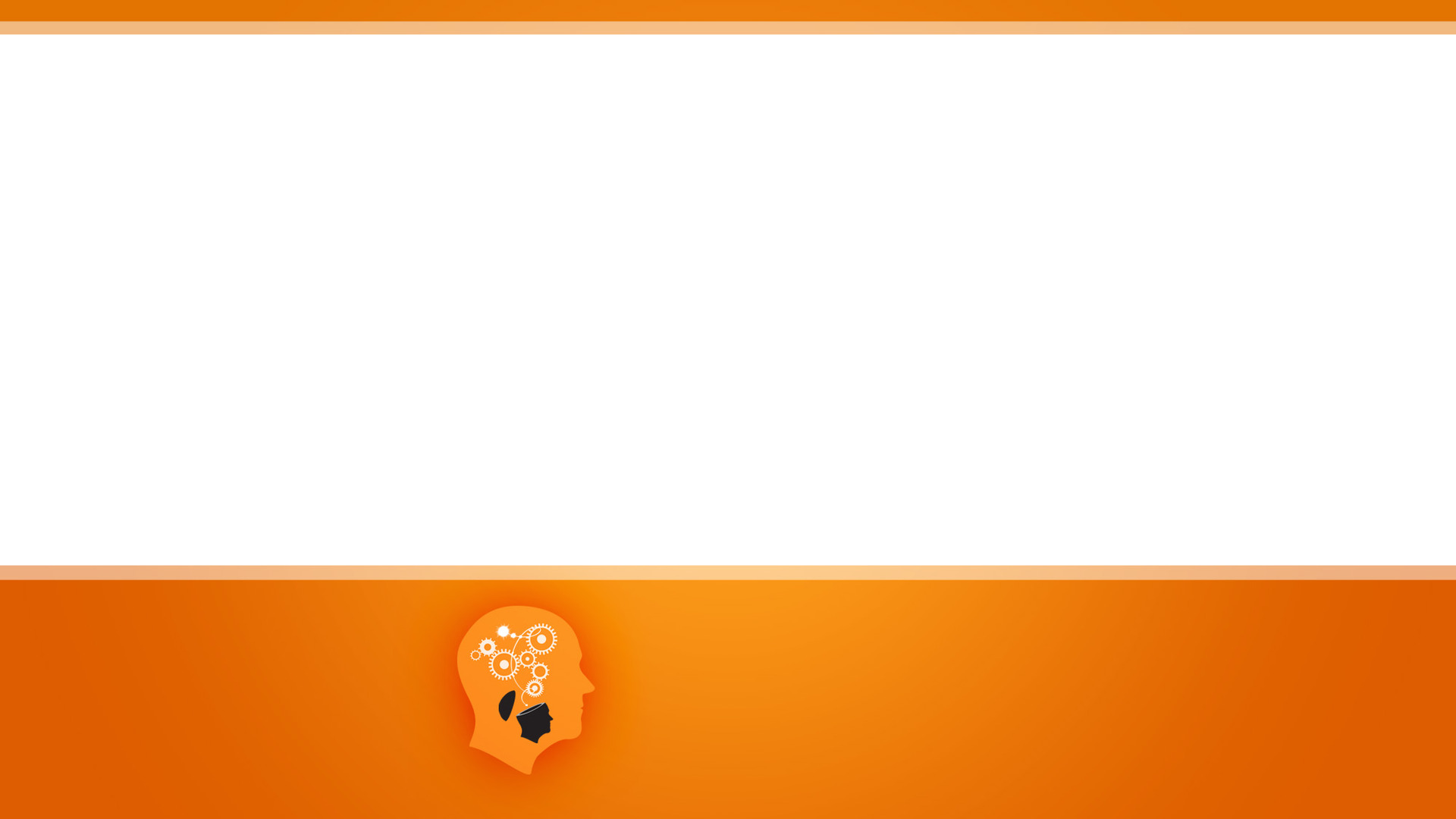 “Older women likewise are to be reverent in their behavior, not malicious gossips nor enslaved to much wine, teaching what is good,” 
-Titus 2:3, NASB95
older women in their right minds
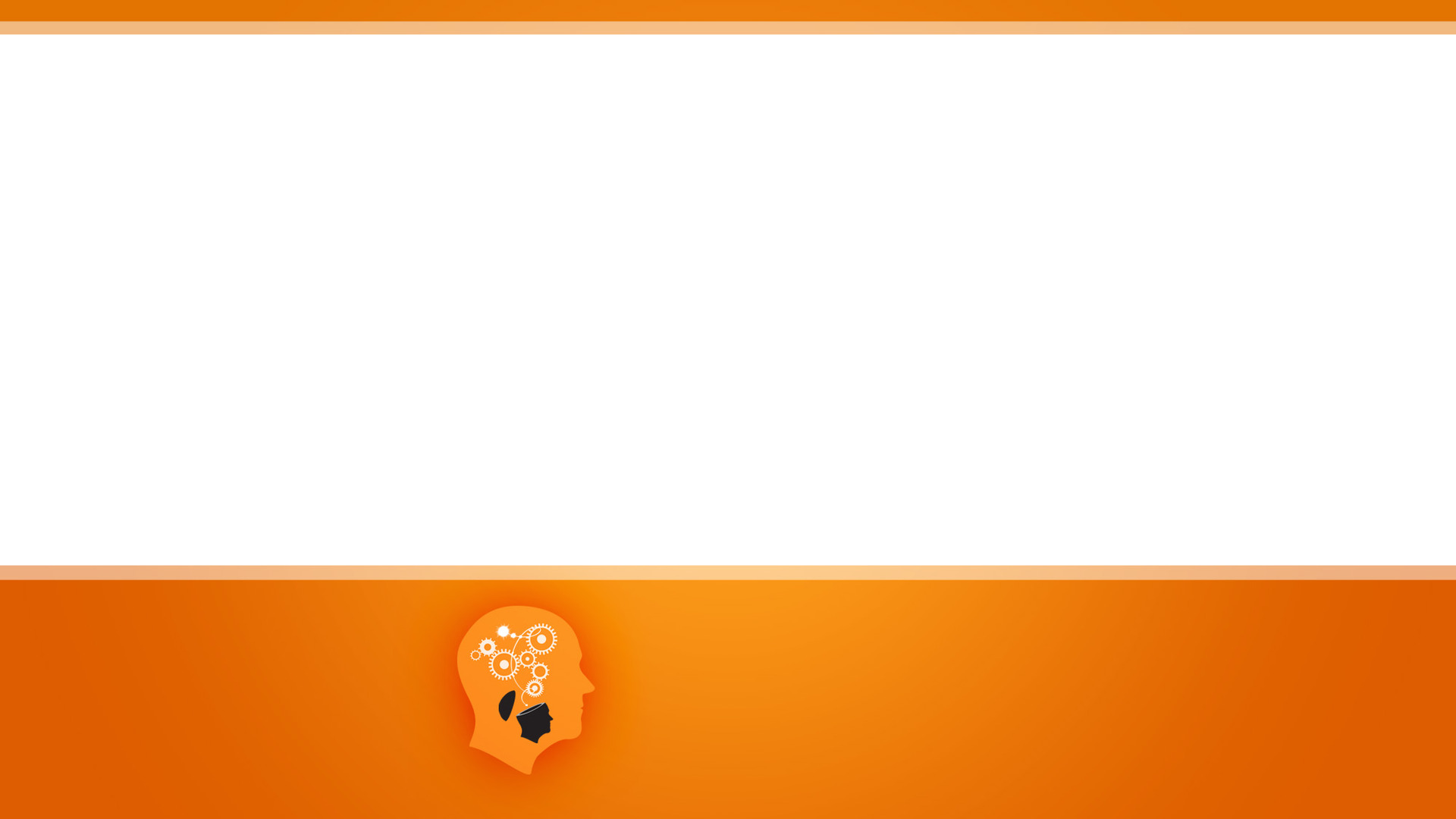 “Older women likewise are to be reverent in their behavior, not malicious gossips nor enslaved to much wine, teaching what is good,” 
-Titus 2:3, NASB95
older women in their right minds
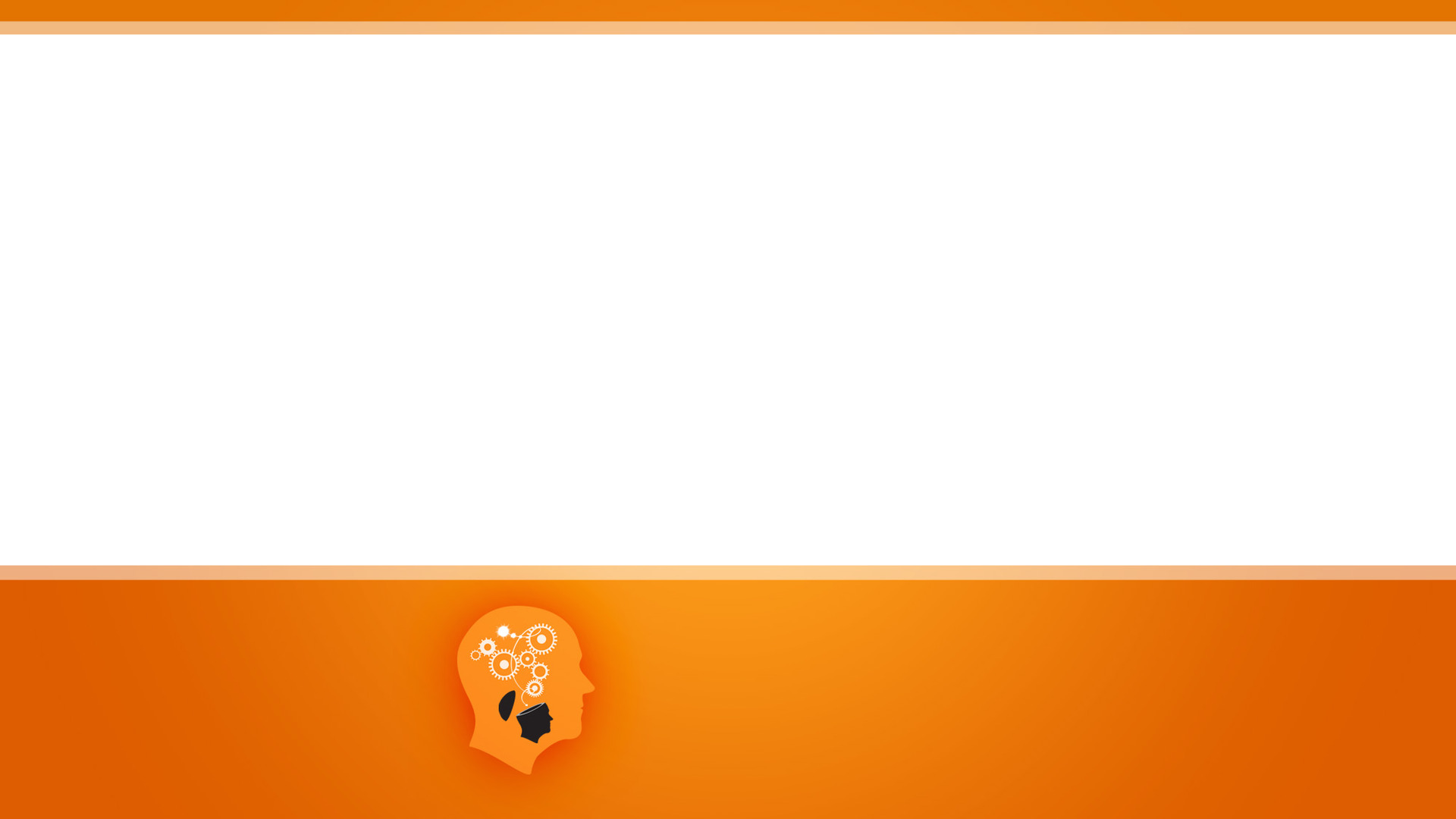 “Older women likewise are to be reverent in their behavior, not malicious gossips nor enslaved to much wine, teaching what is good,” 
-Titus 2:3, NASB95
older women in their right minds
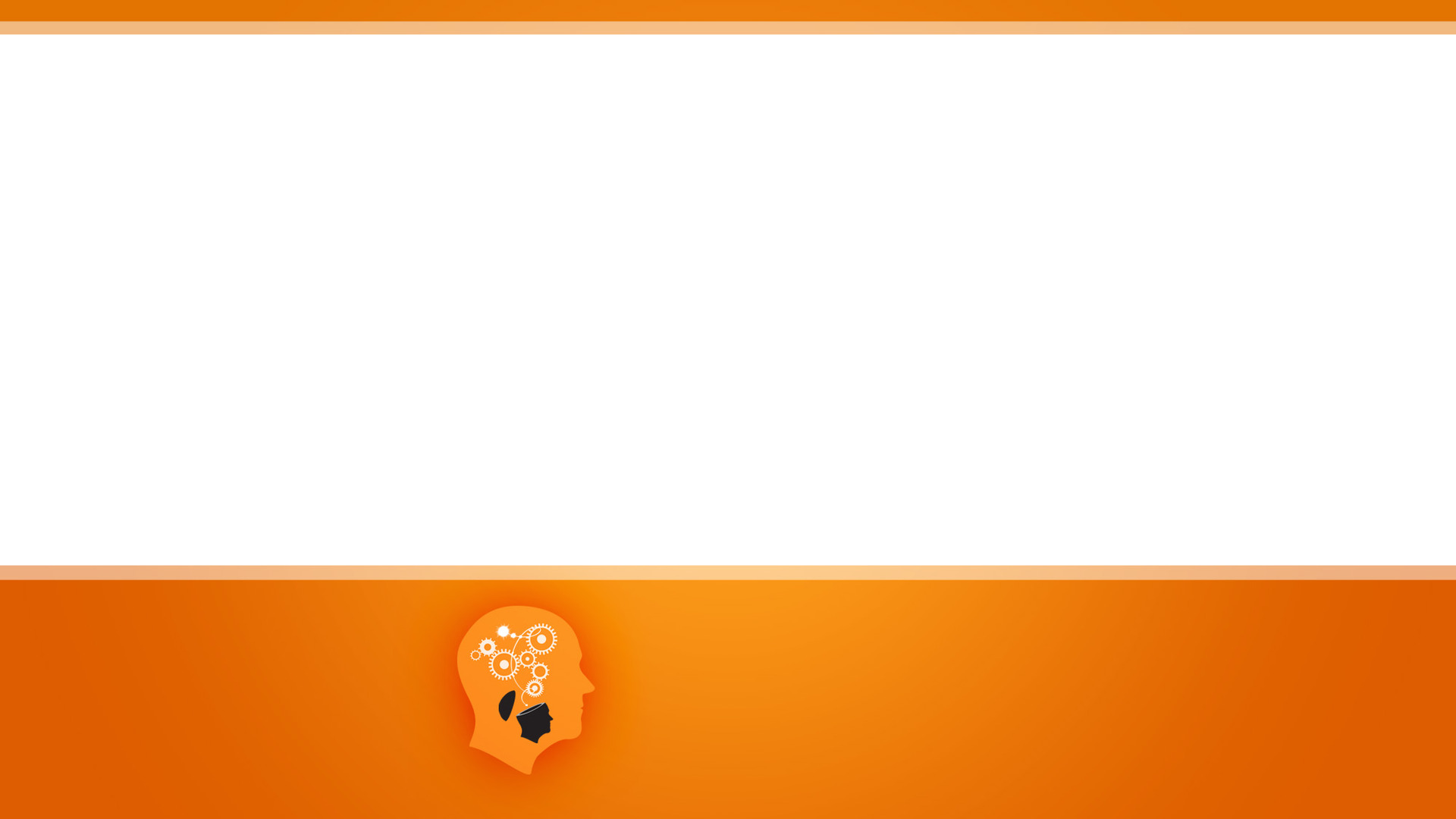 “Older women likewise are to be reverent in their behavior, not malicious gossips nor enslaved to much wine, teaching what is good,” 
-Titus 2:3, NASB95
older women in their right minds
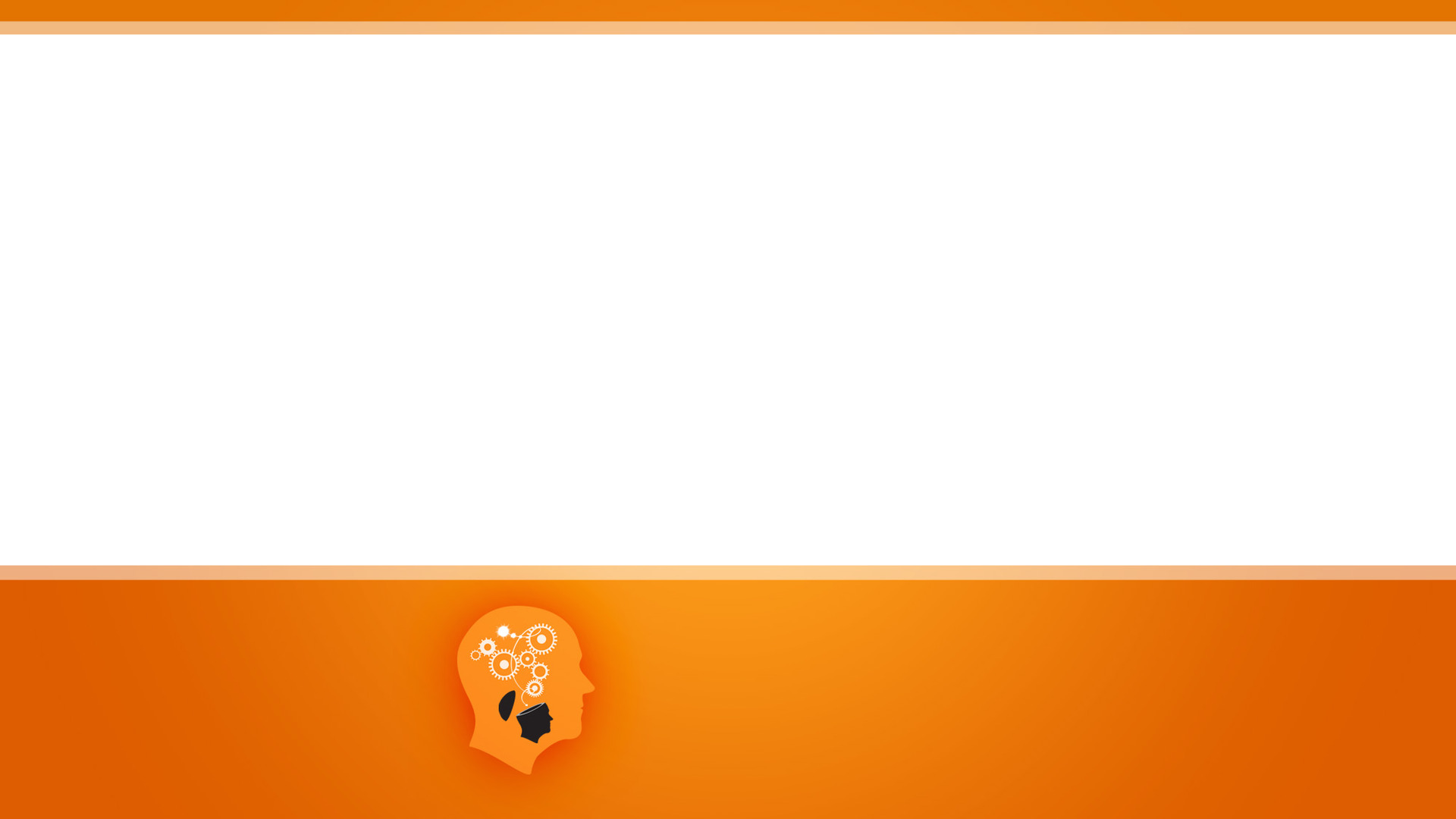 “Older women likewise are to be reverent in their behavior, not malicious gossips nor enslaved to much wine, teaching what is good,” 
-Titus 2:3, NASB95
older women in their right minds
Titus 2.2-3
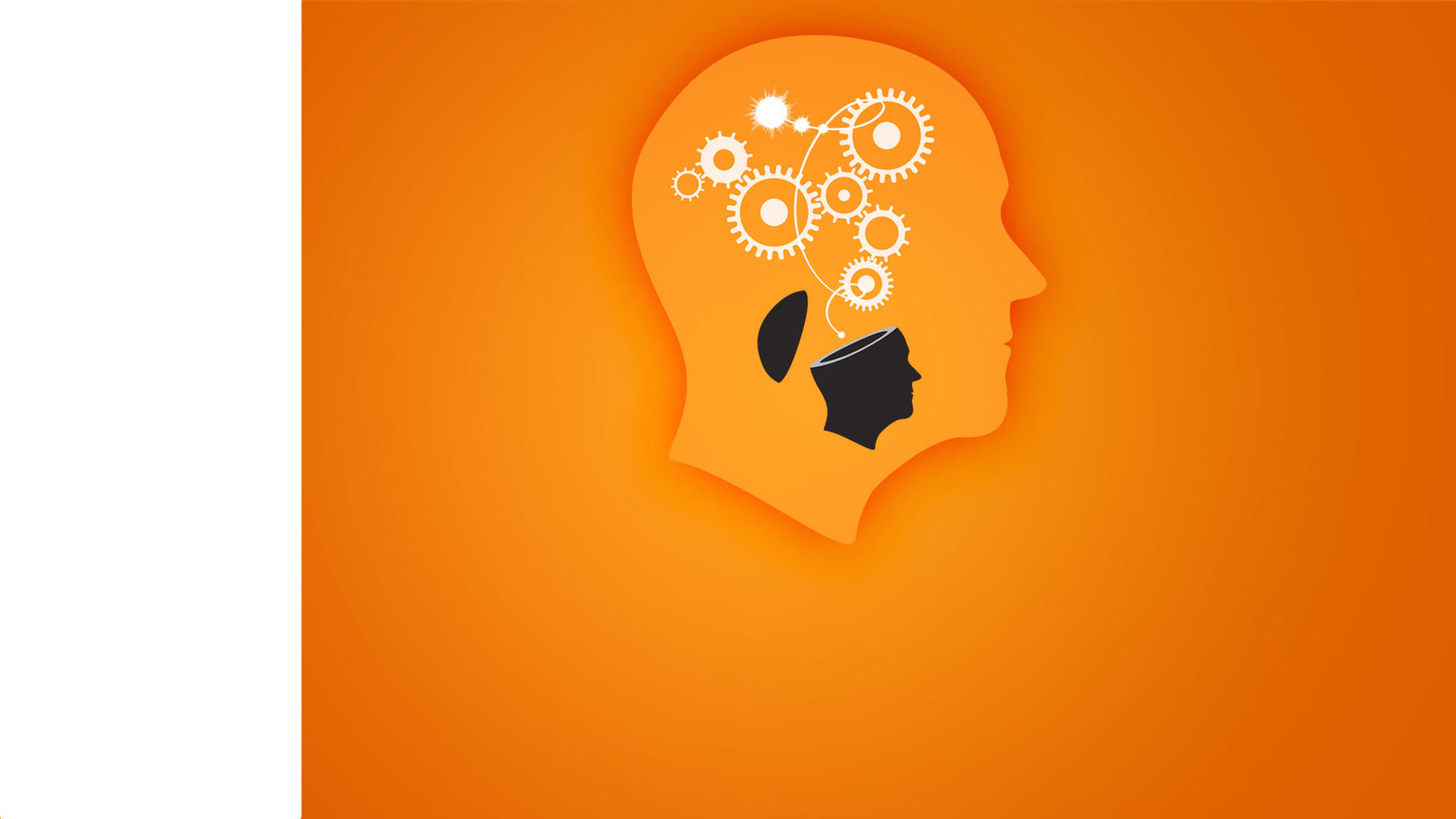 in our right minds